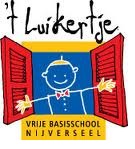 Personeelsvergadering maart
VERGADERPUNTEN ZILL
De ZILL ZOT
Mijn klasfoto
Contract
Wat is er uit, wat is er nieuw
DE ZILL ZOT
Doel: de 10 ontwikkelvelden met hun IK-zin (= de te verwachten leeruitkomst) verenigen.

Spel:
De (21) kaarten worden verdeeld. 
De deler krijgt 1 kaart meer. 
De speler links van de deler begint. 
Hij/zij trekt een kaart van de linkerbuur. 
Als hij/zij een ‘match’ heeft (IK-zin + OV), 
wordt dit koppel op tafel gelegd. 

Nu mag de buur weer bij zijn buur een kaart trekken. 
Zo moeten de 10 ontwikkelvelden en hun IK-zin op tafel geraken. 
Wie als laatste de ZILL-kaart overhoudt, is de ZILL-zot…                                    10
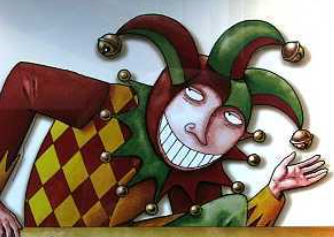 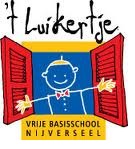 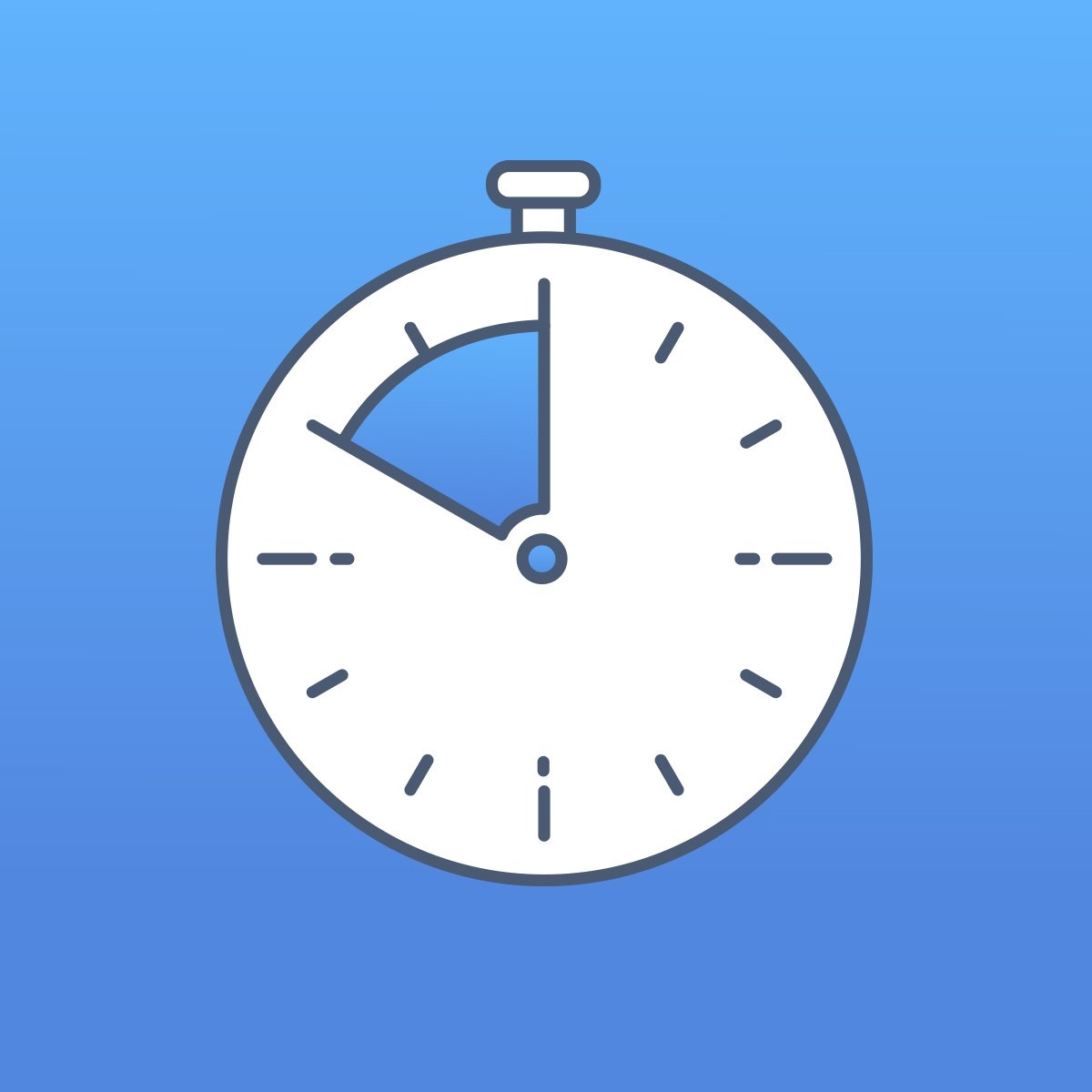 MIJN KLASFOTO stap 1
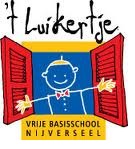 A. Noteer de naam van 2 kinderen 
(‘verschillende niveaus’) van uw klas op het document.
b. Noteer achter elke naam:
- in kolom 1: 
voor dit kind:                                                                                                                      15
	een talent, 
         én een groeikans
- in kolom 2: in welk ontwikkelveld je dit talent én deze groeikans kan onderbrengen
- in kolom 3: onder welk ontwikkelthema dit talent en deze groeikans thuishoren
- in kolom 4: welk generiek doel (alleen code en pagina van de bundel) hier van toepassing is
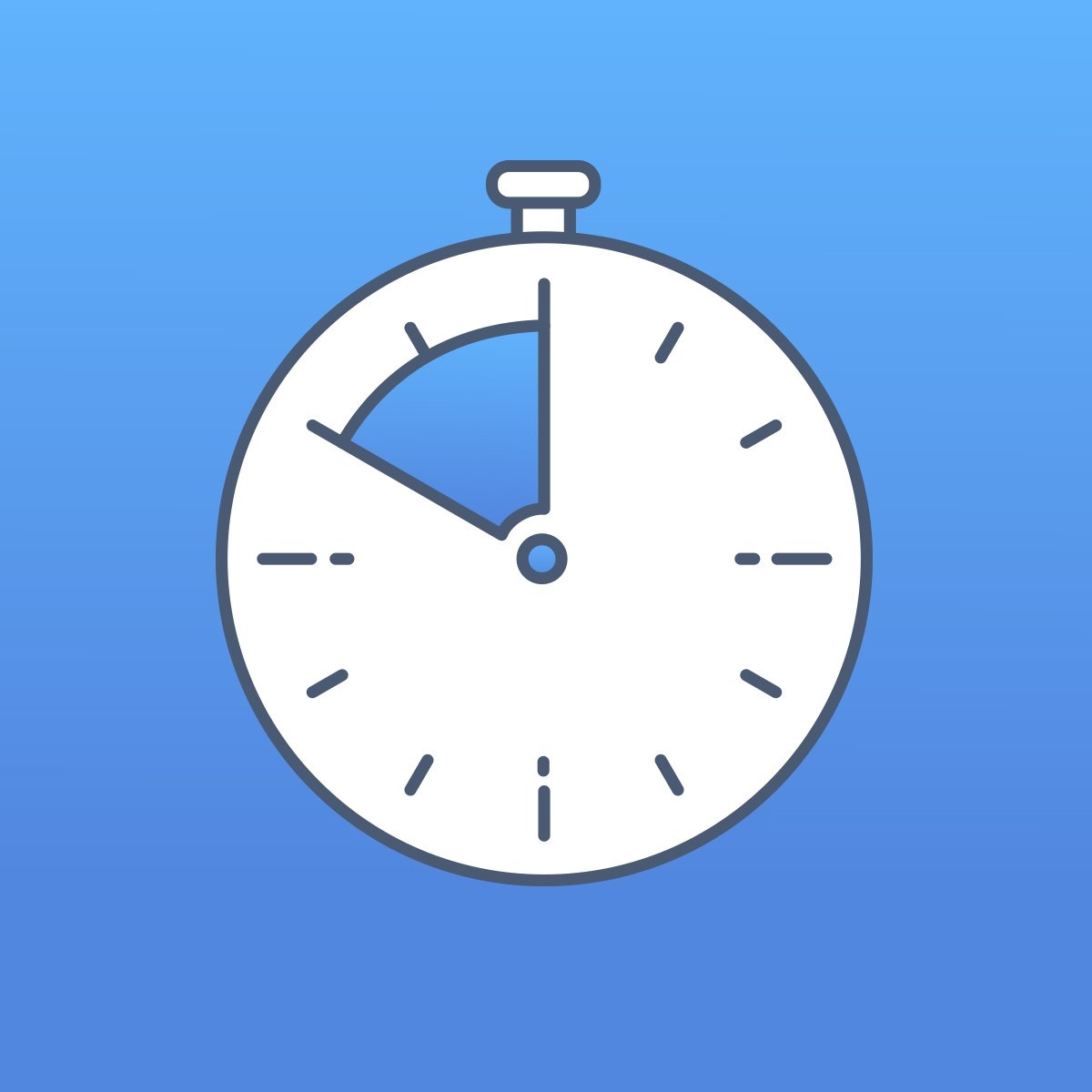 MIJN KLASFOTO stap 2
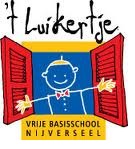 Ieder licht kort ‘zijn’ leerlingen toe. 
b.  De namen van deze kinderen worden op kaartjes genoteerd (zie knipblad) en in het grote ordeningskader in het juiste OV en OT gelegd.
contract
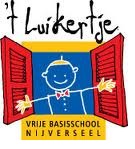 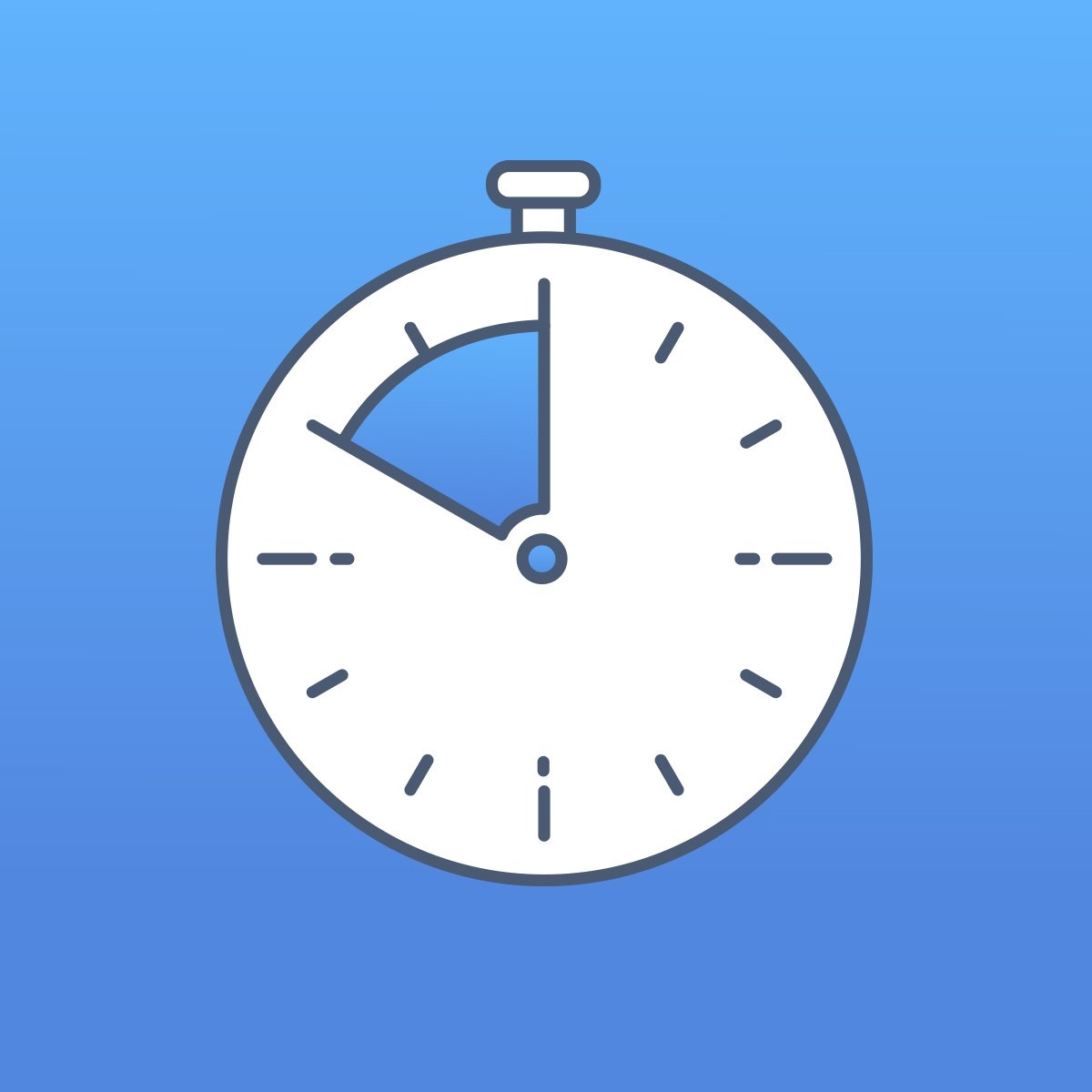 20
Wat is er uit, wat is er nieuw?
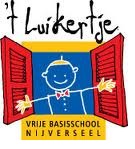 Stap 1:  we Bepalen wie zich wil verdiepen in welk OV
Stap 2: Ieder bestudeert/bespreekt de fiche in overleg met de collega’s (gebruik eventueel leerplanboek/laptop voor verdere oriëntatie)
Stap 3: stel bondig de inhoud van het document over jouw OV voor aan je collega’s

PS:                                                                                                                          10  
op de documenten wordt met 2 kleuren gewerkt: groen = nieuwe accenten / rood = verandert of valt weg
Wie sneller klaar is, krijgt nog een extra fiche
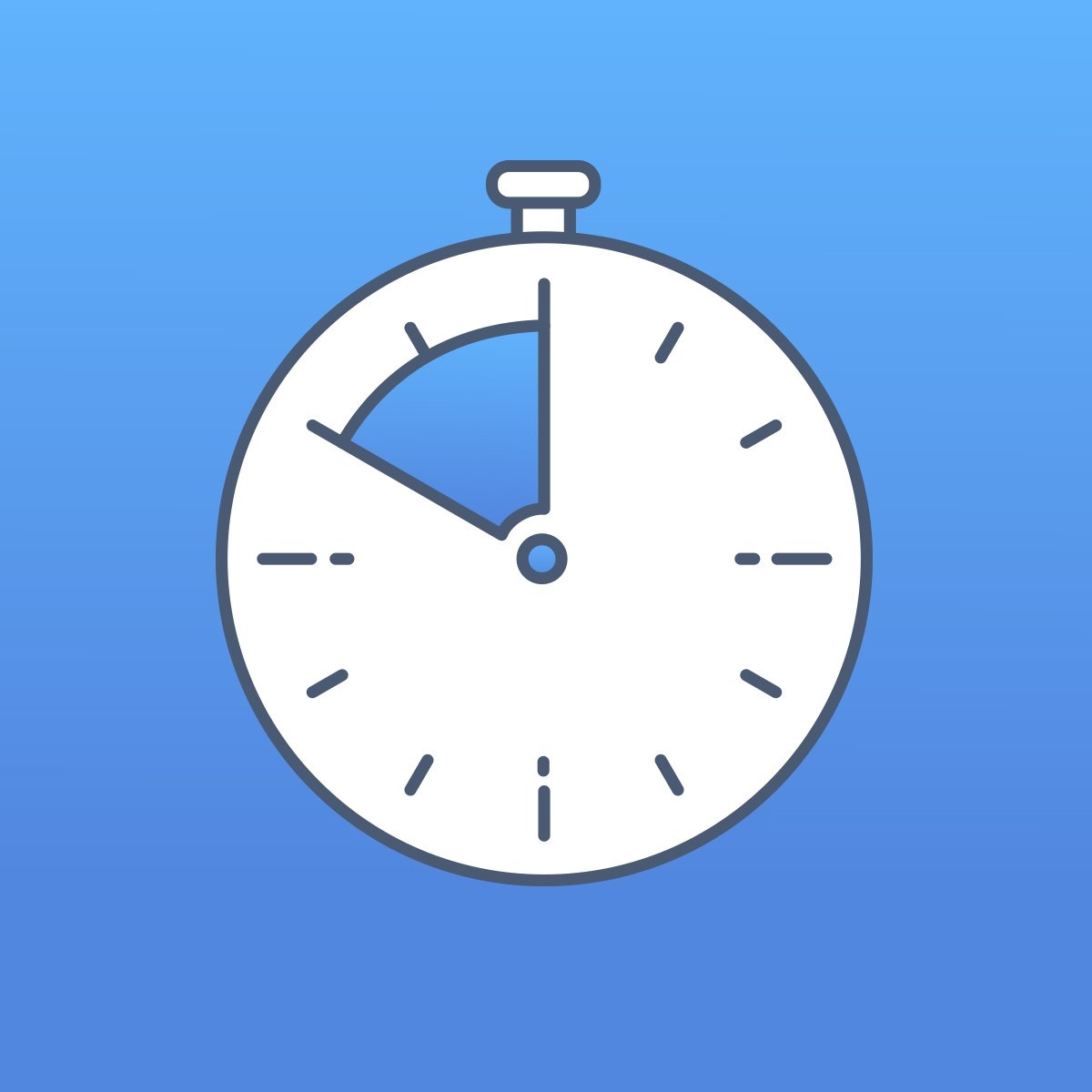 SCHOOLSE ARRANGEMENTEN
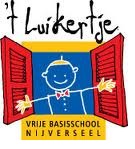 Speeltijd (+ muzikale) (JK) 		Refter (jK)                        		
One mile a day  (oK) 			Gluurburen (OK)
Zwemmen (1-2) 				Niveaulezen (1-2)                  5                          
Hikibe (3-4)                        		Mooimakers (3-4) 
Pestbuddy’s (5-6)               		SPOEDGEVALLENDIENST (5-6) 
Extra’s (zorg)  				MOS (zorg)
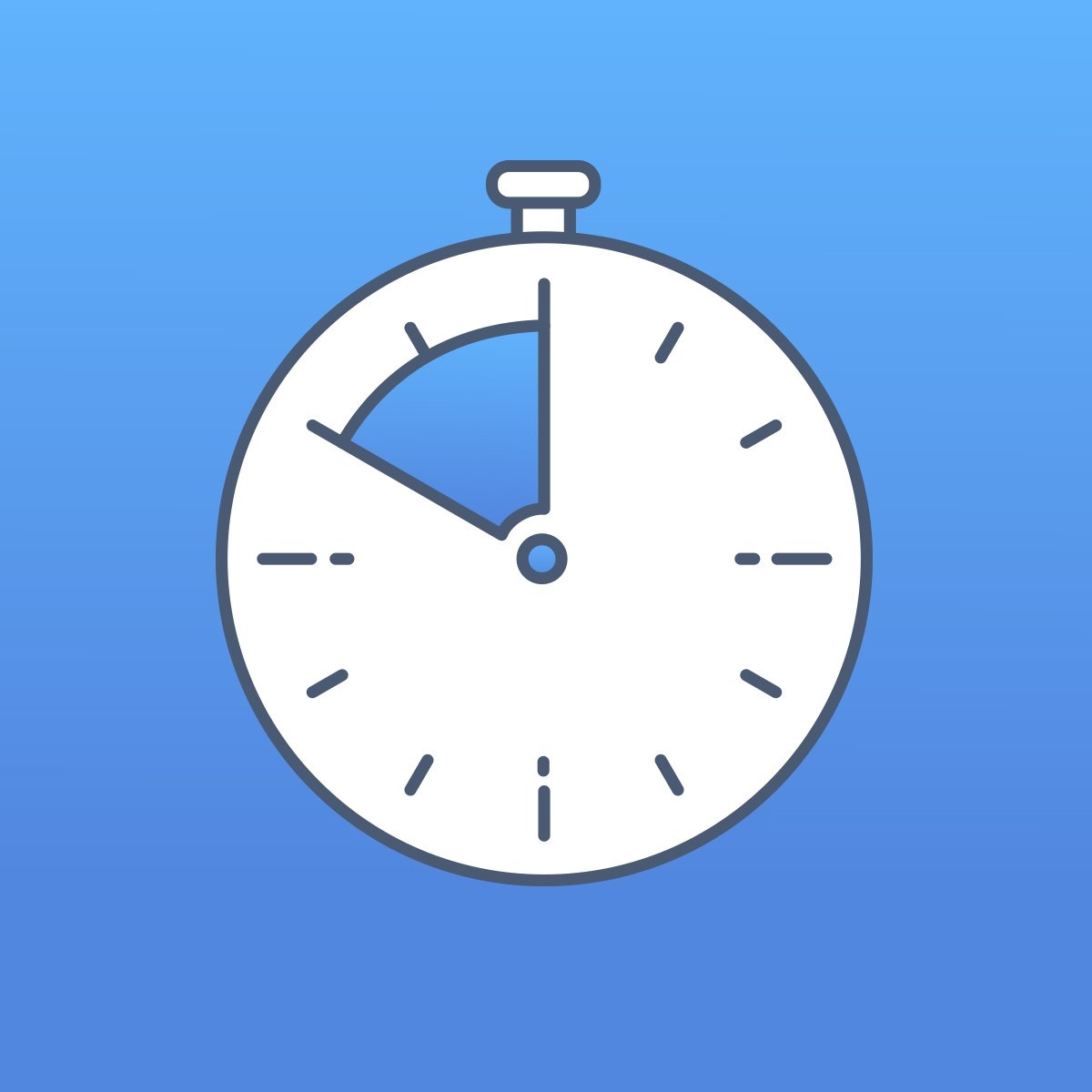